NCMC/3– P/*
Nombre del EstadoTercera Reunión Regional para los Coordinadores Nacionales de Supervisión Continua (NCMC)
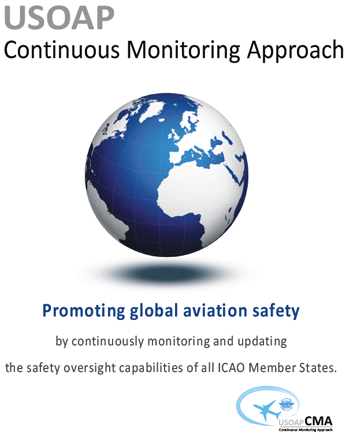 Presentada por ***/NCMC
13 al 15 de noviembre de 2018
NCMC/3 – P/*
SITUACIÓN ACTUAL
12/11/2018
Tercera Reunión NCMC - Oficina Regional NACC OACI
2
Aplicación eficaz actual (EI):
NCMC/3 – P/*
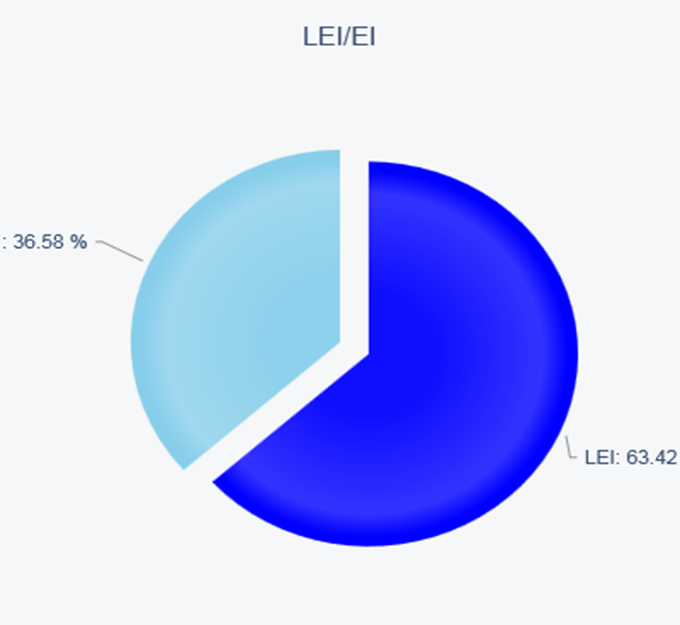 12/11/2018
Tercera Reunión NCMC - Oficina Regional NACC OACI
3
NCMC/3 – P/*
Situación de las PQ por área de auditoría
12/11/2018
Tercera Reunión NCMC - Oficina Regional NACC OACI
4
NCMC/3 – P/*
Situación de las PQ por elemento crítico (CE)
12/11/2018
Tercera Reunión NCMC - Oficina Regional NACC OACI
5
NCMC/3 – P/*
Situación del CAP por área de auditoría
12/11/2018
Tercera Reunión NCMC - Oficina Regional NACC OACI
6
NCMC/3 – P/*
Situación del CAP por elemento crítico (CE)
12/11/2018
Tercera Reunión NCMC - Oficina Regional NACC OACI
7
NCMC/3 – P/*
Situación de las PQs por subgrupos: LEG
12/11/2018
Tercera Reunión NCMC - Oficina Regional NACC OACI
8
NCMC/3 – P/*
Situación de las PQs por subgrupos: ORG
12/11/2018
Tercera Reunión NCMC - Oficina Regional NACC OACI
9
NCMC/3 – P/*
Situación de las PQs por subgrupos: PEL
12/11/2018
Tercera Reunión NCMC - Oficina Regional NACC OACI
10
NCMC/3 – P/*
Situación de las PQs por subgrupos: OPS
12/11/2018
Tercera Reunión NCMC - Oficina Regional NACC OACI
11
NCMC/3 – P/*
Situación de las PQ por subgrupos: AIR
12/11/2018
Tercera Reunión NCMC - Oficina Regional NACC OACI
12
NCMC/3 – P/*
Situación de las PQ por subgrupos: AIG
12/11/2018
Tercera Reunión NCMC - Oficina Regional NACC OACI
13
NCMC/3 – P/*
Situación de las PQ por subgrupos: ANS
12/11/2018
Tercera Reunión NCMC - Oficina Regional NACC OACI
14
NCMC/3 – P/*
Situación de las PQ por subgrupos: AGA
12/11/2018
Tercera Reunión NCMC - Oficina Regional NACC OACI
15
NCMC/3 – P/*
¿Preguntas?
12/11/2018
Tercera Reunión NCMC - Oficina Regional NACC OACI
16
NCMC/3 – P/*
12/11/2018
Tercera Reunión NCMC - Oficina Regional NACC OACI
17